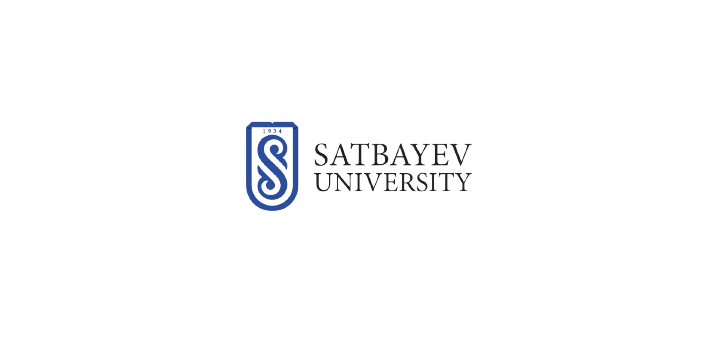 Қ.И. Сәтбаев атындағы Қазақ ұлттық техникалық зерттеу университеті
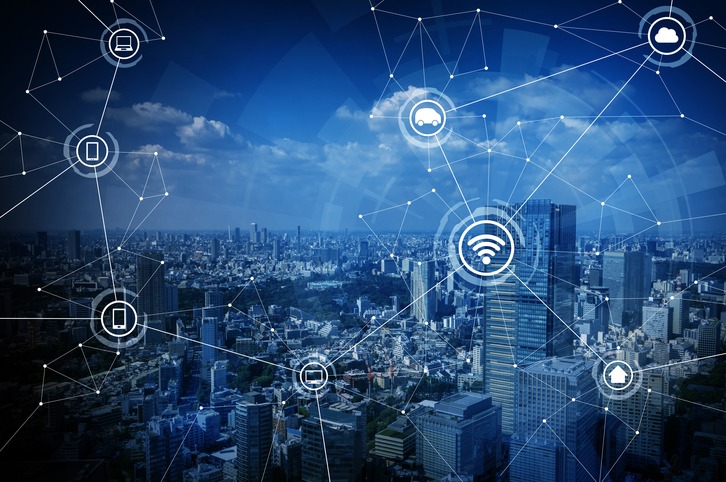 Жылжымалы байланыс жүйелері

ЛЕКЦИЯ №8

РАДИО АРНАЛАРЫНЫҢ СИПАТТАМАСЫ. МОБИЛЬДІ РАДИО БАЙЛАНЫС ЖҮЙЕЛЕРІНДЕГІ РАДИО ТОЛҚЫНДАРЫН ЖАРАТУ ЕРЕКШЕЛІКТЕРІ
Смайлов Н.К.
PhD доктор
Ассоц. профессор
Мазмұны
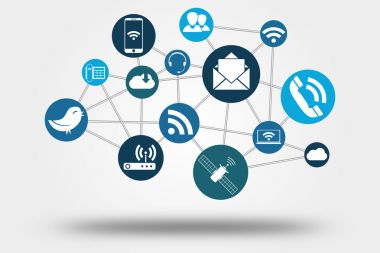 Кіріспе
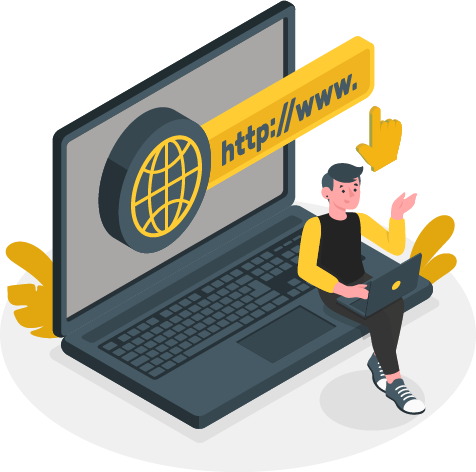 Радиотолқындардың таралуы – 18 ғасырдың аяғында Генрих Герц ашқан электромагниттік құбылыс, энергияның сыртқы орта арқылы толқын түріндегі қозғалысына негізделген. Ортаны ауа, су, кабель немесе оптикалық талшық деп түсінуге болады. Ауада сигналдар ең жылдам таралады (жарық жылдамдығымен – 299792,5 км/с.). Ұялы және стационарлық телефон желілерінің айтарлықтай айырмашылығы – абонентті сымсыз желіге базалық станция арқылы қосатын радиобайланыс.
Радиожиіліктердің физикалық қасиеттері бойынша ерекшеленеді. Төмен жиіліктер жоғары жиіліктерге қарағанда басқаша таралады, сондықтан кейбір жиіліктер ақпаратты жіберу үшін пайдаланылады, ал басқалары жоқ. Радиосигнал атмосферадан шағылысуы (сыну), кедергілерді айналып өту (дифракция) және кедергіге кездескенде кері қайтарылуы мүмкін (шағылу). Жарықтың шыны призма арқылы өтуі сыну мысалы, қозғалыстағы көлікті айналып өтетін жел, ал шағылысу айна бетінен түсетін күн сәулесі.
Радиотолқындардың жан-жақты таралуы тас лақтырылған су арқылы шеңберлердің таралуына ұқсайды. Бұл жағдайда толқындар барлық бағытта бірдей жылдамдықпен таралады және олардың мөлшері мен жылдамдығы лақтырылған тастың өлшеміне байланысты. Негізгі станциядан келетін радиосигнал шамамен бірдей таралады. Базалық станцияның нақты диапазоны үш факторға байланысты: антенна орналасқан мұнараның биіктігі, антеннаның өзі және сигнал эмитентінің қуаты.
Рэйлей амортизациясы
Рэйлейдің әлсіреуі базалық станция шығаратын сигналдың физикалық нысандардан қайта-қайта шағылысып, базалық станция мен ұялы телефон арасында көптеген сигналдар жасайтынын білдіреді. Ұқсас процесс телефон базалық станцияға сигнал шығарғанда орын алады. Бұл тікелей (әдетте ең күшті) сигналдан басқа, базалық (мобильді) станция шағылысқан және қайта бағытталатын сигналдарды қабылдайтынын білдіреді.
2.1
8.1-сурет - 180-ге жылжытылған фазалық сигналдарда
Бір сигналды антенна (телефон немесе базалық станция) қабылдайды ең күшті болса, басқа әлсіретілген, тармақталған және шағылысқан сигналдар өткізілмейді.Жанама, шағылысқан сигналдарды антенна тікелей емес, басқа фазада қабылдайды. Шағылысқан сигнал тікелей сигналмен біріктіріліп, оны күшейтеді немесе әлсіретеді. Бұл екі сигналдың қай фазада екеніне байланысты. Егер фаза сәйкес келсе, онда күшейту, болмаса әлсіреу орын алады (8.1-сурет).
Рэйлей амортизациясы
Тармақталған сигналдар су бетінен, автомобильдерден, ғимараттардан немесе антеннаға сигнал жолындағы кез келген басқа заттан секіруі мүмкін. 
8.2-суретте Рэйлей демпфингі көрсетілген.
2.
8.2-сурет – Тура және шағылысқан сигналдар
Сигналдың әлсіреуі және бұрмалануы
Атмосферада толқындардың таралуы
Атмосферада толқындардың таралуы атмосфералық толқын өткізгіш деп аталатын екі ауа ағынының шекарасында базалық станция сигналының аймақта шағылысуы ретінде анықталады. Атмосфералық толқын өткізгіштің өлшемі толқын ұзындығымен тығыз байланысты және суық және жылы ауа ағындары арқылы қалыптасуы мүмкін. Мұның себебі температура инверсиясы деп аталатын атмосфералық құбылыс. Атмосфералық шағылысу тұрақты емес және сымсыз байланыс жүйесіне күтпеген түрде әсер етеді.
Жер бетіне жақын ауа температурасы 0С болса, ал 90 м ішінде температурасы 30C -дан жоғары ауа қабаты бар немесе одан төмен -30С болса, онда атмосфераның шағылу процесі жүреді. Бұл екі ауа ағыны арасындағы ауа дәлізіне ұқсайды, оған базалық станция сигналы кіреді және осы атмосфералық құбылыстың дәрежесіне сәйкес келетін қашықтыққа беріледі (жүздеген немесе мыңдаған км болуы мүмкін). Ауа ағынында ұсталған сигнал қашықтағы базалық станция сигналдарына кедергі тудыруы мүмкін, бұл әрқашан қажет емес.
Базалық станцияға көлбеу антенналарды орнату арқылы атмосфераның шағылысуын болдырмауға болады.
Радиосигналдың таралуына әсер ететін басқа да атмосфералық құбылыстар бар, оларды болжау мүмкін емес.
Сигналдың әлсіреуі және бұрмалануы
Абсорбция
Радиотолқын материалмен кездескенде, оны ағаш, ғимарат немесе жер беті сияқты сіңіре алады. Неғұрлым көп сіңірілсе, базалық станция соғұрлым аз географиялық аумақты қамтуы мүмкін. Сонымен қатар, органикалық материалдар бейорганикалық заттарға қарағанда үлкен сіңіру қабілетіне ие.
Абсорбцияны келесідей төмендетуге болады:
жоғары күшейту антенналарын пайдалану;
аумаққа қызмет көрсету мақсатында неғұрлым қуатты таратқыштарды пайдалану;
базалық станциялар арасындағы қашықтықты азайту.
Қашықтыққа байланысты сигналдың әлсіреуі
Кеңістікте сигналдың жоғалуы (беру жолындағы жоғалту) қашықтықтың ұлғаюымен радиосигналдың әлсіреуін түсіндіреді. Ауа арқылы өтіп, сигнал бірте-бірте күшін жоғалтады. Сонымен қатар, радиосигнал жиілігі неғұрлым жоғары болса, соғұрлым әлсіреу жоғары болады (бұл 1900 МГц жиілікте жұмыс істейтін ұялы байланыс компанияларының 800 МГц жиілікте жұмыс істейтіндерге қарағанда әлдеқайда көп базалық станцияларды орнату фактісін түсіндіреді).
Сигнал күші деңгейі, сондай-ақ антеннаның күшеюі сигнал деңгейінің қандай қашықтықта қоңырауды қабылдау мүмкін болмайтыны соншалықты төмендейтінін анықтайды.
VHF және микротолқын диапазонында радиотолқындардың таралу ерекшеліктері
Электромагниттік толқындардың таралуы мен қасиеттері негізінен электромагниттік өрістің өзгеру жиілігіне байланысты. Нәтижесінде электромагниттік тербелістердің барлық спектрі жеке диапазондарға бөлінеді (8.3-сурет), олардың әрқайсысында электромагниттік өрістің таралу және затпен әрекеттесуінің белгілі бір ерекшеліктері бар.
2.
8.3-сурет – Электромагниттік тербелістер спектрі
VHF диапазоны (f = 30 МГц3 ГГц= 100,1 м)
Жалпы сипаттамасы. VHF диапазонында жер бетін идеалды диэлектрик ретінде қарастыруға болады. Тек МВт-та, су аймақтарында таралу кезінде беттің өткізгіштік қасиеттерін ескеру керек. VHF диапазонындағы электромагниттік толқындар жердің тегіс емес сфералық бетінің айналасында жақсы дифракцияланбайды1. VHF таралуы көп жағдайда тропосферада біршама сынумен түзу сызықты болады.
          Таралу сипаты жіберуші және қабылдаушы антенналар мен жер бедері арасындағы қашықтыққа айтарлықтай байланысты. Жер бедері квази тегіс бет деп есептейік, онда келесі жағдайлар болуы мүмкін:
а)
в) сағ
Mикротолқын диапазоны (f = 3300 ГГц= 10 см1 мм)
Жалпы сипаттамасы. Жерді де, су бетін де идеалды диэлектрик ретінде қарастыруға болады. Радиотолқындардың таралуы түзу сызықты. Кез келген кедергілерден радиотолқындардың шағылысуы бар, олардың сызықтық өлшемдері одан үлкен     (яғни іс жүзінде кез келген бұзушылықтардан). Осыған байланысты жер бедеріне қатты тәуелділік бар. дейінгі жиілікте ашық кеңістік атмосферасында таралу кезінде әлсіз сіңіру                  , содан кейін бірте-бірте өсу және максимум бойынша                   (су буының резонансы).

Таралу сипаты негізінен жіберуші және қабылдаушы антенналарды қосатын түзу сызықтағы кедергілердің болуына байланысты.
Қозғалыстағы объектілермен байланыс жүйелеріндегі радиотолқындардың таралу сипаты
Радиотолқындардың таралуына әсер ететін SSPO негізгі сипаттамалары:
•	Жиілік диапазоны - VHF;
•	Қашықтық BS және MS арасында көп жағдайда 30-35 км -дан аспайды, сондықтан радиотолқындардың таралуы негізінен жердегі (жер үсті) толқындар арқылы жүзеге асырылады. Арнайы мәнге байланысты және BS және MS антенналарының биіктігі, жердің сфералықтығы және тропосферадағы сынуы ескеріледі;
•	BS антеннасының биіктігі әдетте 100 м-ден аспайды, ал MS антеннасының биіктігі 3 м құрайды (егер бұл портативті немесе автомобильдік нұсқадағы MS-ге қатысты болса). Сондықтан, сирек жағдайларда ғана, BS және MS антенналары көру сызығында болады;
•	МС стационарлық (стационарлық нұсқа) немесе қозғалыста болуы мүмкін, қозғалыс жылдамдығы км/сағ;
•	Радиобайланыс арнасы (радиобайланыс) радиотолқындардың таралу сипатын анықтайды және келесі жағдайлармен анықталады:-	BS және MS арасындағы қашықтық r;-	жер бедері;-	жасанды ғимараттардың тығыздығы мен биіктігі.
•	Біркелкі емес рельефтің және ғимараттардың болуы радиотолқындардың шашырауына және бірнеше рет шағылуына әкеледі.
Қозғалыстағы объектілермен байланыс жүйелеріндегі радиотолқындардың таралу сипаты
BS тікелей толқынымен бірге MS антеннасы да MS маңындағы біртекті еместерден шағылған көптеген толқындарды қабылдайды (8.6-сурет). Нәтижесінде МС-да қабылданған сигналда елеулі ауытқулар болады, оның себебі сигналдың БС-дан МС-қа көп жолды таралуынан туындайды;
Биік ғимараттардың немесе тегіс емес жердің (төбелердің) әсерінен болатын БС-дан берілетін радиотолқындардың радиотыныштық аймақтарының (көлеңкеленуі) болуы, 8.7а сурет. Бұл ретте сигналдың көпжолды таралуына байланысты кейбір жағдайларда (8.7б-сурет) радиотыныштық аймағының айтарлықтай төмендеуін байқауға болады;
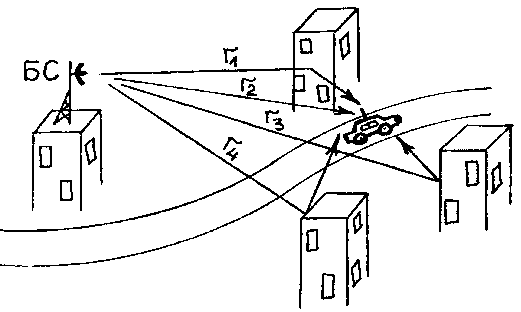 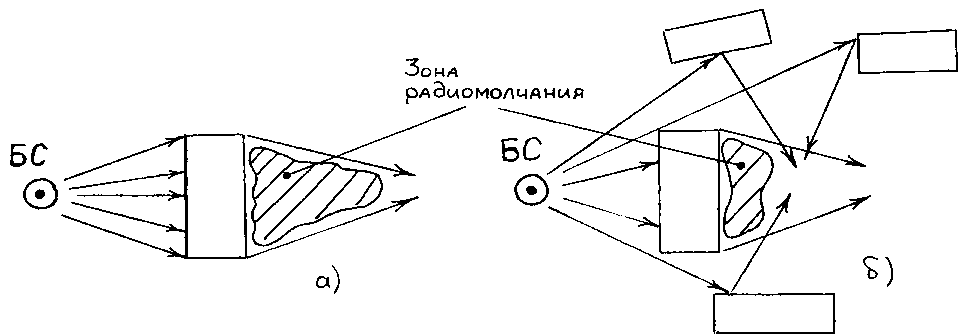 8.6-сурет
8.7 - Көп жолға байланысты радио үнсіздік аймағын азайту
Радиотолқындардың таралуының ерекшеліктері
МС қозғалысына байланысты BS-тен радиотолқындардың тербеліс жиілігі Доплер жиілігіне ауысады. Жиілік ығысуының шамасы МС жылдамдығына және шығарылатын сигналдың толқын ұзындығына байланысты;
4.	МС-да қабылданған радиосигналдың уақыттық кешігуінде таралудың болуы, т.к. БС-дан тікелей және шағылысқан радиотолқындар BS-ге әртүрлі жолдармен өтеді (8.6-сурет). Түсініктеме: BS таратқышы дельта импульсін шығарсын. Көп жолдың арқасында қабылдау нүктесіне бірнеше сәулелер келеді, олардың әрқайсысы жолды басып өткен.   және тиісінше келу уақыты болады              , мұнда: c - жарық жылдамдығы (8.8-сурет). 8.8-сурет               уақыты сигналдың таралу уақытының кешігуі деп аталады. Әлбетте, қабылдау нүктесіне жақын жерде шағылыстыратын кедергілер неғұрлым көп болса, соғұрлым көп болады   . Эксперименттік түрде белгіленген орташа мәндер    жер бедерінің әртүрлі типтері үшін кестеде келтірілген.
Радиотолқындардың таралуының ерекшеліктері
БС мен МС арасындағы кеңістікте шулар пайда болады: өндірістік, ал қозғалатын автомобильде – ұшқынды тұтандыру жүйесі, сондай-ақ кедергілік кедергілер – бірдей жиіліктегі басқа БС сигналдары;
6.МС БС-дан алыстаған сайын МС қабылдайтын сигналдың қуаты төмендейді. Төмендеу жылдамдығы рельефке, ғимараттың тығыздығына, жұмыс жиілігіне және 
Егер MS тікелей және көптеген шағылысқан толқындарды қабылдаса және тікелей толқын сигналының амплитудасы шағылысқан толқындардың амплитудаларынан үлкен болса, тікелей және шағылысқан толқындардың фазалары интервалда кездейсоқ бөлінеді. , онда бұл жағдай Райс статистикалық моделі деп аталады. Бұл жағдай MS және BS арасындағы шағын қашықтықта (1 км-ден аспайтын) тән. Егер MS әлсіз тікелей толқынды және күштірек шағылысқан толқындарды алса, тікелей және шағылысқан толқындардың фазалары интервалда кездейсоқ бөлінеді. , онда бұл жағдай Рэйлей статистикалық моделі деп аталады. Бұл жағдай SSPO-дағы MS және BS арасындағы радиобайланыстың көптеген практикалық жағдайларында орын алады.
Жиілік жолақтары
Радиожиілік спектрі ұялы өнеркәсіпте 70-жылдардың аяғында пайдалануға рұқсат етілген. Бастапқыда бұл жиіліктер дециметрлік теледидар сигналына арналған. 850 МГц жиілік диапазоны көп жылдар бойы пайдаланылмады, бірақ телекомпаниялар оны FCC-ге бергісі келмеді (Федералдық байланыс комиссиясы - Федералдық байланыс агенттігі). Теледидар саласы бұл спектрді пайдаланбады, бірақ оны басқа қажеттіліктерге бергісі келмеді. Сайып келгенде, FCC дауды жеңді.
Келесі мәлімдемелер 850 МГц радиотолқынның таралу сипатын және 800 МГц радиосигналдардың неліктен пайдаланылатынын түсіндіреді:
олардың толқын ұзындығы өте қысқа (шамамен 30 сантиметр);
олар көзге көрінетін жерде таралады. Олар қысқа толқынды радиосигналдар сияқты өшпейді немесе ионосфераға жұтылмайды;
850 МГц сигнал ғимараттардан, автомобильдерден және т.б. оңай шағылысады;
850 МГц диапазонындағы сигналды жапырақтар (ағаштар мен бұталар) оңай сіңіреді. Бір жағынан, бұл жақсы болуы мүмкін, ал екінші жағынан, базалық станцияны қамту үшін нашар болуы мүмкін. Бұл жақсы, себебі ол жиіліктерді қайта пайдалануға мүмкіндік береді. Бұл нашар, өйткені орманды жерлерде орналасқан базалық станцияның қамту аймағының негізгі нүктелерінде (магистральдар, тұрғын аудандар) проблемалар туындайды.
Кедергі. Бірлескен арнаның кедергісі
Кедергі- бұл екі немесе одан да көп радиосигналдардың қолайсыз әрекеттесуі, онда екі сигналдың ішінара немесе толық әлсіреуі орын алады. Кедергі жиіліктері бірдей немесе бірдей екі сигнал арасында жиі кездеседі.
Бірлескен арна кедергісі ұялы байланыс негіздерінің жанама әсері – жиілікті қайта пайдалану. Бір арналар арасындағы кедергілерді болдырмау үшін жиіліктері бірдей БС бір-бірінен үлкен қашықтықта орналасуы маңызды, ал әртүрлі жиілікте жұмыс істейтін БС олардың арасында орналасады және бұл әсерден белгілі бір қорғанысты қамтамасыз етеді. Бұл жағдайда BS шығаратын сигналдың қуат деңгейі олардың арасындағы қашықтыққа сәйкес келуі керек, әйтпесе бірдей жиілікте жұмыс істейтін БС-ге күшті сигнал жетеді және кедергі тудырады. 8.8-суретте бірлескен арна кедергісінің мысалы көрсетілген.
2.
8.8-сурет – Бірлескен арнаның кедергісі
Интермодуляциялық кедергі. Арна аралық кедергі
.
Арна аралық кедергі
Арнааралық кедергі ұялы телефонның екі немесе одан да көп көршілес арналардан қажетті сигналды ажырата алмауын білдіреді. Бұл көп жүктелген базалық станцияларда жиі кездеседі. Мұқият жүйе дизайны көрші ұяшықтардағы іргелес арналарды бір уақытта пайдалануды болдырмау арқылы арна аралық кедергілерді азайтуға мүмкіндік береді.
 Интермодуляциялық кедергі
Егер BS басқа таратқышқа жақын болса, интермодуляциялық кедергі болуы мүмкін. Бұл бірнеше радиосигналдарды біріктірудің әсері, онда оны тудырған сигналдардан өзгеше жаңа сигнал алынады. Немесе бұл кедергі түрі екі радиотелефонның жақын орналасуына байланысты туындауы мүмкін. Егер абонент базалық станцияның жанында болса, онда оның антеннасы шығаратын жиілік диапазоны ұялы телефондағы қабылдау құрылғысының шамадан тыс жүктелуіне әкелуі мүмкін, бұл өз кезегінде ажыратуға әкеледі. Бұл жағдайдан шығудың жолы ұялы байланыс операторларымен базалық станцияларды бір-бірінің қасында орнату болып табылады, осылайша әртүрлі BS-дан MS-ге келетін сигналдардың күші бірдей болады.
Радиожиілік спектрін арналарға бөлу. Жұптастырылған арналар
Қандай байланыс технологиясы қолданылатынына қарамастан, барлық сымсыз байланыс сеанстары кем дегенде бір жұп арнаны қажет етеді. Мобильді қызмет дуплексті операцияға негізделгендіктен (деректерді екі бағытта бір уақытта жіберу) әрбір сөйлесу үшін екі арна қажет. Қолданылатын технологияға байланысты бұл арналар бірдей жиілікті немесе басқаларын пайдалануы мүмкін. Арналар әртүрлі жиіліктерді пайдаланғанда, бұл жиілікті бөлу деп аталады. Арналар бірдей жиілікті пайдаланған кезде – уақытты бөлу. Екі арна тек ақпаратты бір жақты тасымалдау жағдайында ғана пайдаланылмайды, мысалы, SMS (қысқа хабарлама қызметі) жіберу немесе мультимедиялық ақпаратты беру жағдайында. Ағындық медиа музыка үшін тек бір арнаны пайдаланады,
Базалық станциядан ұялы телефонға ақпарат жіберілетін арна төмен байланыс немесе тікелей деп аталады. Телефоннан базалық станцияға ақпарат жіберілетін арна жоғары немесе кері арна деп аталады (8.9-сурет):
2.
8.9-сурет - Жоғары және төмен байланыс
Арна аралығы
Арналар арасындағы алшақтық ұялы байланыс операторының FCC комиссиясының пайдалануына рұқсат берген жиілік диапазонындағы барлық арналар арасындағы спектрді білдіреді. Олар төмен және жоғары сілтемелердің әрбір жұбы арасында болады.
Жетілдірілген ұялы телефон жүйесі (Advanced Mobile Phone System - AMPS) — АҚШ-тағы ең көне сымсыз байланыс жүйесі. Бұл ең көне стандарт болғандықтан, арналарды интервалдар бойынша бөлу онда басталды, ол 90-шы жылдардың ортасында әзірленіп, жаппай пайдалану үшін шығарылған кейінгі цифрлық сымсыз байланыс жүйелерінде жалғасты.
AMPS-те арналар аралығы 30 кГц болды. Әрбір төменгі және төменгі ағынды арна 30 кГц өткізу қабілеттілігін алды. Бұл AMPS жүйесіндегі әрбір телефон қоңырауы FCC лицензиясы бар спектрдің 60 кГц-ін ғана алатынын білдіреді: 30 кГц төмен және 30 кГц төменгі ағын. Пайдаланылатын жиіліктердің әрбір жұбында стандарт ретінде FCC анықтаған арнайы арна нөмірі болды. Бұл сан белгілі бір арналар жұбына және олардың жиіліктеріне қатысты.
Сигнал арналары
Басқару арналары ұялы телефондар, ұялы базалық станциялар, базалық станция контроллері және мобильді коммутация орталығы арасында деректерді беру арқылы сымсыз жүйені басқаруға арналған сигналдық арналар болып табылады. Олар келесі әрекеттерді басқару үшін қолданылады:
ұялы телефоннан да, оған да қоңырау шалу, сондай-ақ қоңырау шалу үшін телефонның орналасқан жерін қадағалау;
есеп айырысу операциясы үшін қоңырау туралы ақпаратты жинау;
базалық станция арқылы өтетін трафик туралы ақпаратты жинау;
ұялы телефондарды жүйеде (үй желісінде де, роумингте де) тіркеуді қоса алғанда, офлайн ұялы тіркеу;
инициализация немесе қоңырауды тасымалдауға көмек.
Сымсыз байланыс жүйесіндегі әрбір арнаға кем дегенде бір басқару арнасы тағайындалған. Секторларға бөлінген базалық станцияларда әр сектордың өз арналары бар.
Назарларыңызға рақмет!
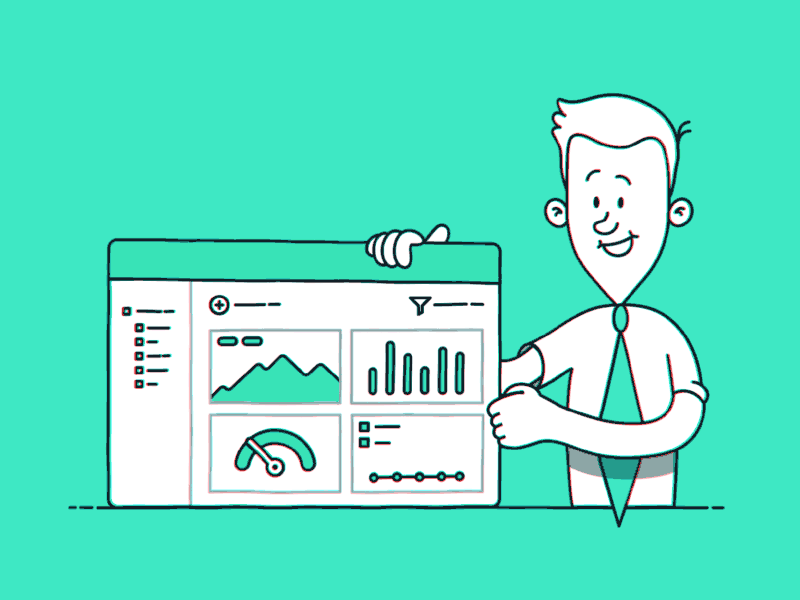